TriggerRedningsselskapet
Om undersøkelsen
Om undersøkelsen
Prosjektinformasjon
Redningsselskapet har siden 1891 jobbet for å redde liv, berge verdier og forebygge ulykker til sjøs. Organisasjonen driver en omfattende beredskapstjeneste med redningsskøyter langs hele norskekysten og har et sterkt fokus på opplæring i sjøvett og livredning.
Undersøkelsen gjennomføres for å kartlegge befolkningens forhold til sjøen og kysten, samt deres holdninger til båtferdigheter, sikkerhet og beredskap langs kysten. Undersøkelsen gir også innsikt i hvordan Redningsselskapet oppfattes, og hvilken rolle organisasjonen spiller i kystberedskapen.
Undersøkelsen er utført av Respons Analyse på oppdrag fra Trigger.
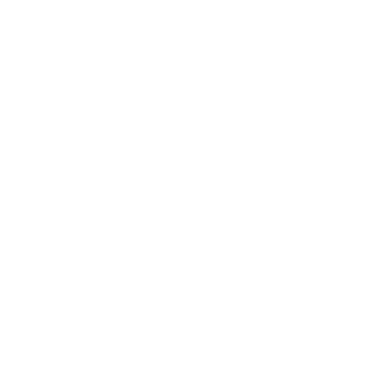 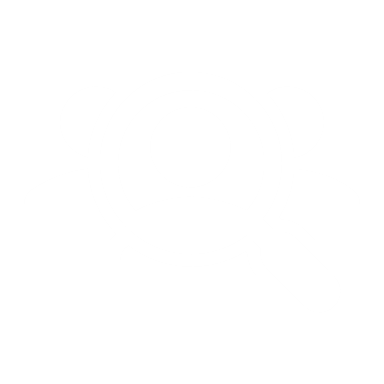 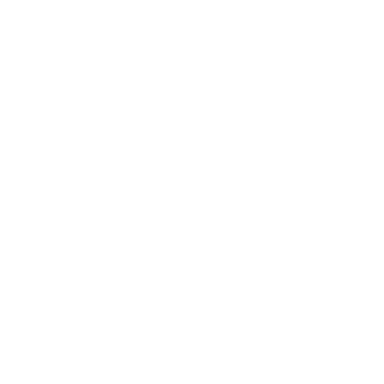 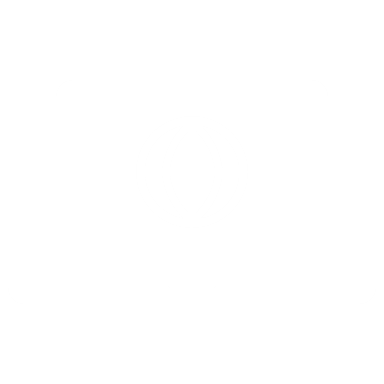 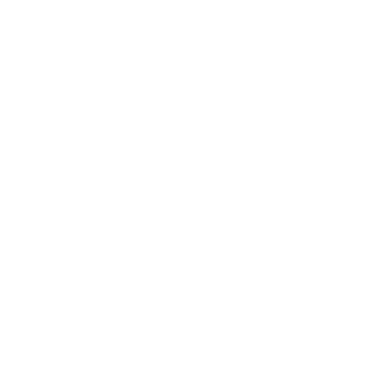 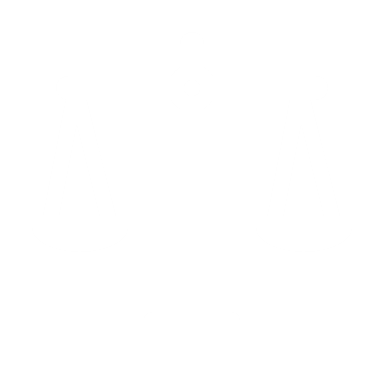 ≠
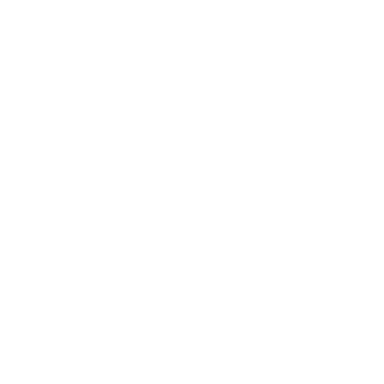 Konsultent & analytiker
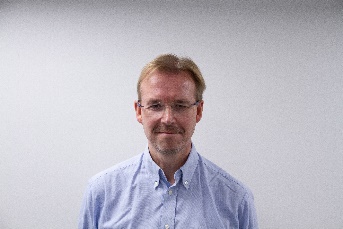 Morten Island
Tlf. 477 578 01
morteni@responsanalyse.no
[Speaker Notes: Denne liker noen best – bedre lesbarhet: bra med kortere og mindre tekst på prosjektinformasjon 
Egen side med tolkning av resultater etc
Flertallet liker denne? Duse farger  - men finne den riktige duse fargen ift fargene vi har valgt]
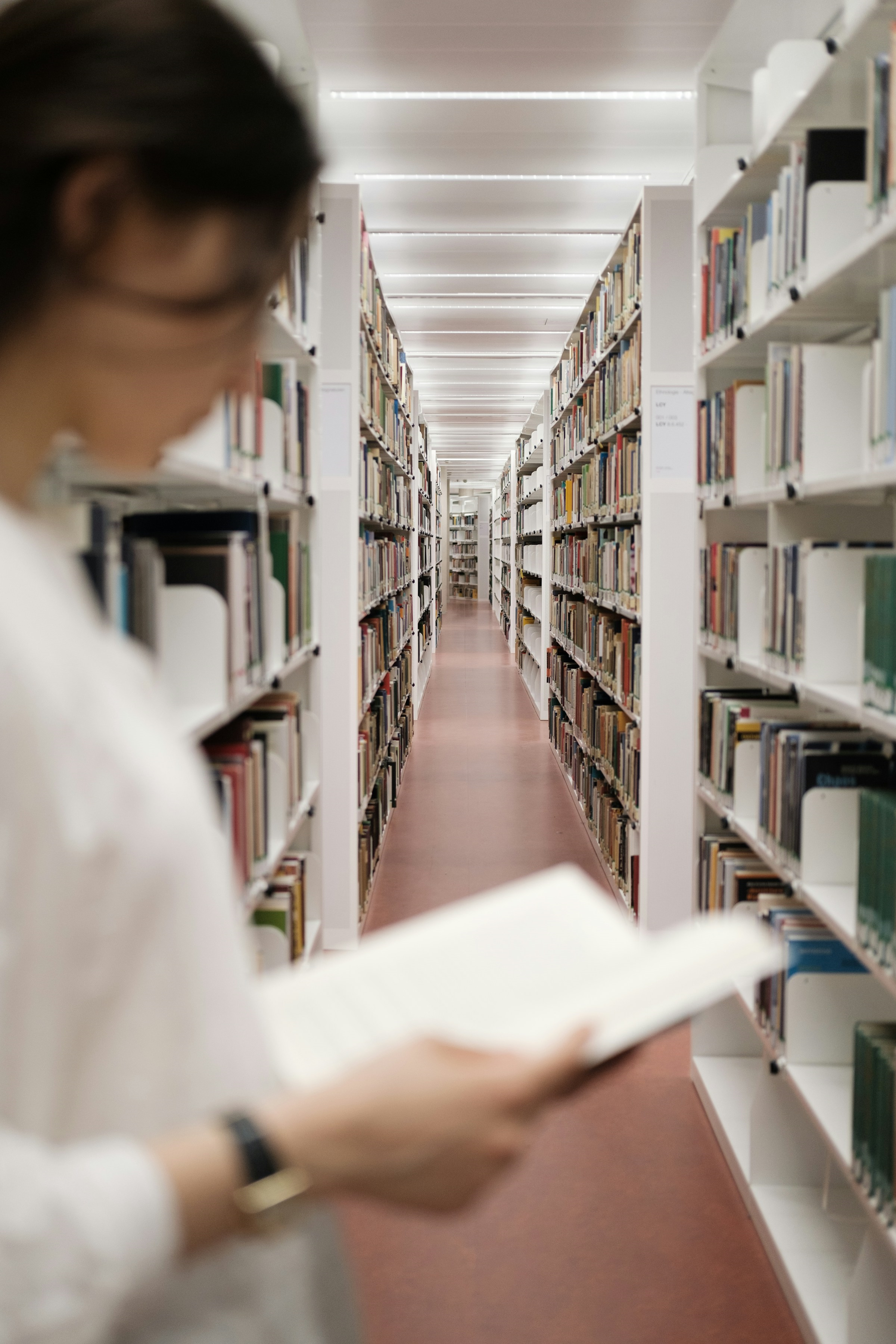 Innhold i rapporten
Demografi
Oppsummering av hovedfunn
Forhold til sjø og kyst
Båt og sikkerhet
Beredskap og sikkerhet langs kysten
Finansiering og viktighet av Redningsselskapet
Spørsmål i undersøkelsen
1 I hvilken grad er sjøen og områdene langs kysten viktig for deg? (jobb, båtliv, rekreasjon) 
2 I hvilken grad mener du at kysten er en viktig del av norsk næringsliv? 
3 Har du egen båt/disponerer du båt?
4 I hvilken grad mener du din kompetanse og dine ferdigheter er gode nok til at du kan ferdes trygt i båt? 
5 I hvilken grad anser du folks generelle båtferdigheter som en sikkerhetsrisiko på sjøen og langs kysten?
6 I hvilken grad mener du at dine ferdigheter og kunnskap om livredning gjør deg i stand til å redde andre ved ulykker langs vann eller på sjøen?
7 Mener du kystberedskapen i Norge er god nok?
8 I hvilken grad er god kystberedskap viktig for deg og ditt lokalsamfunn?
9 I hvor stor grad er du bekymret for om du får hjelp/assistanse om du trenger det på sjøen eller langs kysten?
10 Hvor viktig er det for deg at du og dine nærmeste er trygge på sjøen og langs vannet?
11 Forventer du at du, familie og venner skal få hjelp langs kysten eller ute på sjøen, om uhellet skulle være ute? (badeulykker, drukningsulykker, båtproblemer, savnede personer etc.)
12 Hvem mener du er ansvarlig for tryggheten langs kysten? 
13 Hvem tror du mest sannsynlig hjelper deg om du får problemer ute på sjøen? 
14 Er det aktuelt for deg å bidra økonomisk for å sikre kvaliteten på kystberedskapen og hjelpetilbudet på og ved sjøen?
15 Hvor viktig mener du Redningsselskapet er for kystberedskapen og tryggheten langs kysten?
16 Hvem tror du hovedsakelig står for finansieringen av Redningsselskapet?
17 Redningsselskapet finansieres i dag først og fremst gjennom medlemskap, donasjoner og private bidrag. Drøyt 1/3 kommer via statlige overføringer. I hvilken grad burde Redningsselskapets beredskap være finansiert av staten?
18 Bidrar du aktivt til Redningsselskapets virksomhet?
19 Hvor viktig mener du ditt bidrag til Redningsselskapet er?
Demografi
[Speaker Notes: Noen liker denne, noen liker den ikke]
Demografisk fordeling
Oppsummering av hovedfunn
Oppsummering av hovedfunn
Forhold til sjø og kystUndersøkelsen viser at sjøen og kystområdene er viktige for folk flest, men betydningen er størst blant eldre og de som bor i kystnære områder. Det er bred enighet om at kysten spiller en sentral rolle i norsk næringsliv. Kvinner og personer med høyere utdanning verdsetter kysten noe mer enn menn og de med lavere utdanning. Geografiske forskjeller er tydelige, der innbyggere i Nord-Norge har en sterkere tilknytning til kysten enn de som bor i innlandet.
Båt og sikkerhetEn betydelig andel av befolkningen eier eller disponerer båt, særlig menn, middelaldrende personer og de med høy inntekt. De fleste båteiere mener de har god nok kompetanse til å ferdes trygt på sjøen, men det er store forskjeller mellom kjønn og aldersgrupper. Samtidig uttrykker mange bekymring for dårlige båtferdigheter blant folk generelt, særlig de yngre. Livredningskunnskap vurderes som viktig, men relativt få føler seg trygge på at de kan redde andre i en nødsituasjon.
Beredskap og sikkerhet langs kystenDet er stor usikkerhet rundt kystberedskapen, og en betydelig andel av respondentene vet ikke om den er god nok. Mens noen mener beredskapen fungerer tilfredsstillende, er det mange som er usikre, særlig kvinner og yngre aldersgrupper. Trygghet på sjøen er viktig for de aller fleste, men bekymringen for å ikke få hjelp ved en ulykke er størst blant kvinner, eldre og personer med lavere inntekt.
Tillit og forventninger til hjelpRedningsselskapet har høy tillit som den viktigste aktøren for sikkerhet langs kysten, men det er også en forventning om at privatpersoner ofte må bistå i ulykker. De aller fleste forventer å få hjelp dersom de havner i en nødsituasjon på sjøen, men graden av tillit varierer etter bosted og bakgrunn. Kvinner har større tro på at Redningsselskapet har ansvar for tryggheten, mens menn i større grad ser for seg at de selv må kunne håndtere situasjoner.
Finansiering og støtte til RedningsselskapetFlertallet mener staten bør dekke en større andel av kostnadene for Redningsselskapet, men det er usikkerhet rundt hvor finansieringen faktisk kommer fra. Mens mange tror at Redningsselskapet hovedsakelig finansieres privat, er det en utbredt oppfatning blant yngre og lavinntektsgrupper om at staten burde ta et større ansvar. Kun en mindre del av befolkningen er villig til å bidra økonomisk til kystberedskapen, men blant dem som støtter Redningsselskapet, er det sterk oppslutning om at deres bidrag er viktig. Samlet sett anses Redningsselskapet som svært viktig for kystberedskapen av et stort flertall, men oppslutningen er tydelig sterkest blant eldre, folk bosatt i kystnære områder og personer med høyere inntekt. 
KonklusjonUndersøkelsen viser at sjøen og kysten har stor betydning for befolkningen, men at kunnskap om sikkerhet og beredskap varierer. Mange eier båt, men det er en viss bekymring knyttet til båtferdigheter og evnen til å håndtere nødsituasjoner. Redningsselskapet nyter høy tillit og er svært viktig for kystberedskapen, men det er også en forventning om at privatpersoner må hjelpe til ved ulykker. Samtidig er det usikkerhet rundt finansieringen av kystberedskapen, og mens mange ønsker økt statlig støtte, er det få som selv er villige til å bidra økonomisk.
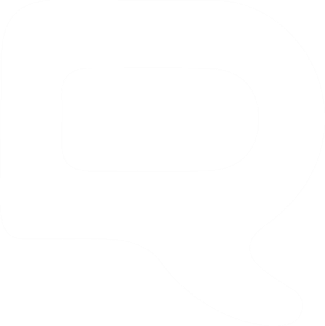 Forhold til sjø og kyst
69 % mener sjøen og kystområdene er viktige, med høyest betydning blant eldre og kystnære områder
Kvinner vurderer sjøen og kystområdene som noe viktigere enn menn, med henholdsvis 71 % og 66 % som svarer at det er viktig eller svært viktig. 
Alder ser også ut til å ha en innvirkning, der de eldste aldersgruppene verdsetter kysten mer enn de yngre. Blant dem som er 65 år eller eldre, mener 76 % at sjøen og kysten er viktig, mens andelen er lavest i aldersgruppen 25-34 år, hvor kun 59 % svarer det samme.
Geografisk er det store forskjeller i hvor viktig folk mener kysten er. I Nord-Norge mener hele 85 % at kysten er viktig, mens Agder og Rogaland følger tett etter med 78 %. Innlandet skiller seg markant ut med kun 35 %, noe som kan forklares med den geografiske avstanden til kysten. I resten av landet ligger andelen jevnt mellom 66 % og 70 %.
Utdanningsnivå har en viss effekt, der de med 1-4 års universitets- eller høyskoleutdanning i størst grad mener sjøen er viktig, med 72 %, mens de med kun grunnskole, videregående eller yrkesskole ligger lavest med 63 %.
Samlet sett viser resultatene at betydningen av kysten øker med alder og er sterkest i kystnære områder. Folk som bor i innlandet, samt yngre aldersgrupper, anser i mindre grad sjøen som viktig, mens utdanning og bosted har en viss, men ikke avgjørende innflytelse.
XXX KUNDENAVNXXX PROSJEKTNAVN
Antall intervju: 1034
Filter: Ingen
Nesten alle, 97 %, mener kysten er en viktig del av norsk næringsliv
Nesten alle, 97 %, mener at kysten er en viktig del av norsk næringsliv, med små variasjoner mellom ulike grupper. Blant menn er andelen 98 %, mens den blant kvinner er 97 %. Alder spiller en viss rolle, hvor både de yngste (18–24 år) og de eldste (65 år og eldre) har den høyeste oppslutningen med 99 %, mens aldersgruppen 25–34 år skiller seg ut med en noe lavere andel på 94 %.
Geografisk sett er det også stor enighet om kystens betydning for næringslivet. Nord-Norge skiller seg ut med hele 100 %, mens Vestlandet og Innlandet følger tett etter med 99 %. De øvrige landsdelene ligger mellom 96 % og 97 %. Blant bosettingsområder er det de som bor i småbyer (15.000–25.000 innbyggere) som har lavest andel med 95 %, mens de som bor i byer eller bygder har noe høyere oppslutning, mellom 97 % og 98 %.
Utdanning har liten innvirkning, da alle utdanningsgrupper ligger mellom 97 % og 98 %. Det samme gjelder økonomi, der både husholdnings- og personlig inntekt ikke ser ut til å påvirke oppfatningen nevneverdig. Gruppen med husholdningsinntekt mellom 800.000 og 1.000.000 har den laveste andelen på 95 %, mens de med over 1.200.000 ligger høyest med 99 %.
Samlet sett viser resultatene at befolkningen på tvers av kjønn, alder, utdanning, inntekt og bosted er nærmest unisont enige om at kysten spiller en viktig rolle i norsk næringsliv.
XXX KUNDENAVNXXX PROSJEKTNAVN
Antall intervju: 1034
Filter: Ingen
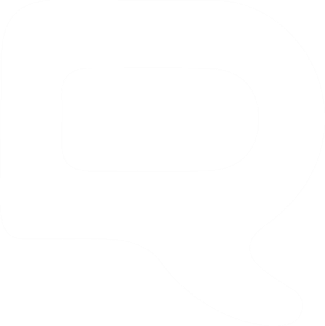 Båt og sikkerhet
30 % eier eller disponerer båt, med høyest andel blant menn, middelaldrende, høyinntektsgrupper og bygdeboere
30 % av befolkningen oppgir at de eier eller disponerer en båt, med noen variasjoner mellom kjønn, alder, bosted og økonomi. Menn er noe mer tilbøyelige til å ha båt enn kvinner, med henholdsvis 33 % mot 28 %. 
Aldersmessig er det en økning i båteierskap blant dem mellom 45 og 64 år, der andelen er 36–37 %, mens de yngste (18–34 år) har lavest andel på 23–24 %.
Det er også tydelige geografiske forskjeller. Agder og Rogaland (41 %), Vestlandet (35 %) og Nord-Norge (40 %) har høyere andel båteiere, mens Oslo og Akershus (25 %), Sør-Østlandet (27 %) og Innlandet (25 %) ligger lavere. Trøndelag har lavest andel med 22 %. Folk i bygdeområder har oftere båt enn de som bor i storbyer, med 38 % mot 27 %.
Utdanning ser ikke ut til å ha stor betydning, med båteierskap som ligger mellom 27 % og 33 % på tvers av utdanningsnivåer. Økonomi spiller derimot en tydeligere rolle.
Blant husholdninger med en bruttoinntekt under 400.000 kroner er andelen båteiere kun 14 %, mens de med over 1 million i husholdningsinntekt har en langt høyere andel på 38–43 %. Personlig bruttoinntekt viser en lignende trend, der andelen øker fra 23 % blant de med lavest inntekt til 40 % for de med høyest inntekt.
Samlet sett er det en tydelig sammenheng mellom båteierskap og faktorer som kjønn, alder, bosted og økonomi. Andelen er høyest blant menn, middelaldrende, personer med høyere inntekt og de som bor i kystnære og mindre tettbygde områder.
XXX KUNDENAVNXXX PROSJEKTNAVN
Antall intervju: 1034
Filter: Ingen
67 % av båteiere mener de har god nok kompetanse, med høyest andel blant menn, eldre og høyinntektsgrupper
67 % av de som eier eller disponerer båt mener at deres kompetanse og ferdigheter er gode nok til å ferdes trygt på sjøen. 
Det er betydelige forskjeller mellom menn og kvinner, der 83 % av mennene føler seg trygge, mens kun 47 % av kvinnene oppgir det samme.
Alder har også en tydelig innvirkning, hvor eldre båtbrukere i større grad opplever seg som trygge. Blant de over 65 år svarer 77 % at de har tilstrekkelig kompetanse, mens andelen er lavere blant de mellom 35 og 44 år, hvor kun 57 % mener det samme.
Geografisk sett er det store forskjeller. I Nord-Norge, Trøndelag og Sør-Østlandet ligger andelen over 75 %, mens den er lavest i Innlandet med kun 47 %. Vestlandet ligger på 72 %, mens Agder og Rogaland har en lavere andel på 58 %. De som bor i bygdeområder oppgir oftere at de har god nok kompetanse (76 %) sammenlignet med dem som bor i byer, hvor andelen ligger mellom 64 % og 66 %.
De med lavest husholdningsinntekt (< 400.000 kr) har lavest andel på 49 %, mens de med inntekter over 1.000.000 kr vurderer sin kompetanse som bedre, med andeler på 69–75 %. Personlig bruttoinntekt viser samme mønster, der de med over 1.000.000 kr skårer høyest med 85 %.
Samlet sett viser resultatene at menn, eldre, personer bosatt i kystnære områder og de med høyere inntekt i større grad vurderer sin kompetanse som tilstrekkelig for trygg ferdsel på sjøen.
XXX KUNDENAVNXXX PROSJEKTNAVN
Antall intervju: 316
Filter: Har/disponerer båt
31 % mener dårlige båtferdigheter utgjør en sikkerhetsrisiko, med størst bekymring blant unge og høyinntektsgrupper
31 % av respondentene mener i stor eller svært stor grad at folks generelle båtferdigheter utgjør en sikkerhetsrisiko på sjøen og langs kysten. 
Det er noe variasjon mellom kjønnene, der 34 % av mennene anser dette som et problem, mens andelen blant kvinner er lavere, på 27 %.
Aldersmessig er de yngste (18–24 år) mest bekymret, med 35 % som mener båtferdigheter utgjør en risiko. Andelen er lavere i aldersgruppene mellom 45 og 64 år, hvor den ligger på 27–28 %, men øker igjen blant de over 65 år til 32 %.
Geografisk sett er det små forskjeller. Respondenter i Oslo og Akershus (35 %) og Nord-Norge (33 %) er mest bekymret, mens de i Agder og Rogaland (27 %), Vestlandet (29 %) og Trøndelag (27 %) i mindre grad ser dette som en stor risiko. Innlandet og Sør-Østlandet ligger nær gjennomsnittet, med henholdsvis 31 % og 30 %.
Økonomisk status ser ut til å ha en viss sammenheng, der de med lavest husholdningsinntekt (< 400.000 kr) har den laveste andelen bekymrede (27 %). Bekymringen øker noe i høyere inntektsgrupper, med 34–35 % blant dem med en husholdningsinntekt mellom 800.000 og 1.400.000 kr.
Samlet sett er bekymringen for båtferdigheter som en sikkerhetsrisiko relativt moderat, med mindre variasjoner mellom kjønn, alder, region og inntekt.
XXX KUNDENAVNXXX PROSJEKTNAVN
Antall intervju: 1034
Filter: Ingen
35 % mener de kan redde andre ved ulykker, med høyest selvtillit blant menn, middelaldrende og høyinntektsgrupper
35 % av respondentene mener at deres ferdigheter og kunnskap om livredning i stor eller svært stor grad gjør dem i stand til å redde andre ved ulykker langs vann eller på sjøen.
Det er en viss forskjell mellom kjønnene, der 40 % av mennene føler seg trygge på sine livredningsferdigheter, mens andelen blant kvinner er noe lavere på 30 %.
Aldersmessig ser man en tydelig nedgang i selvtillit på livredning blant de eldste. De mellom 55 og 64 år har høyest andel med 44 %, mens de over 65 år ligger lavest med 26 %. Blant yngre grupper er variasjonen mindre, med en andel mellom 33 % og 39 %.
Geografisk sett er det større tro på egne livredningsferdigheter i Nord-Norge, hvor 47 % mener de i stor grad er i stand til å redde andre. De øvrige regionene ligger mellom 31 % og 37 %, med Oslo og Akershus på bunn med 31 %.Bosettingsmønster har også en viss betydning, der folk i mindre tettsteder og bygdeområder har større tro på sine livredningsferdigheter (41 %) enn de som bor i storbyer (30 %).
Økonomi spiller en viss rolle i tryggheten rundt livredningsferdigheter. De med lavest husholdningsinntekt (< 400.000 kr) har lavest andel som mener de har gode nok ferdigheter (25 %), mens andelen stiger til 44 % i husholdninger med inntekt mellom 1.000.000 og 1.200.000 kr. Når det gjelder personlig bruttoinntekt, er det tydelig at de med over 1.000.000 kr har høyest selvtillit, med 50 % som mener de kan redde andre ved en ulykke.
Samlet sett viser resultatene at menn, middelaldrende, personer i Nord-Norge og de med høyere inntekt har størst tro på egne livredningsferdigheter, mens eldre og personer med lavere inntekt føler seg mindre kompetente.
XXX KUNDENAVNXXX PROSJEKTNAVN
Antall intervju: 1034
Filter: Ingen
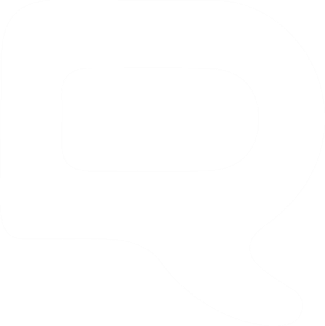 Beredskap og sikkerhet langs kysten
Mange er usikre på kystberedskapen: 33 % svarer «vet ikke», mens 34 % mener den er god nok
33 % av respondentene svarer "vet ikke" på spørsmålet om kystberedskapen i Norge er god nok, mens 34 % mener den er tilfredsstillende.
Det er tydelige kjønnsforskjeller i vurderingen av kystberedskapen. Blant menn mener 41 % at beredskapen er god nok, mens kun 26 % av kvinnene sier det samme. Samtidig er kvinner langt mer usikre, med 43 % som svarer "vet ikke", mot 23 % blant menn.
Aldersmessig er det de mellom 55 og 64 år som i størst grad mener kystberedskapen er god nok, med 41 %, mens de mellom 35 og 44 år har den laveste andelen med kun 22 %. Usikkerheten er høyest blant de yngre, særlig i aldersgruppen 25–34 år, hvor 43 % svarer "vet ikke".
Geografisk sett er det små forskjeller. Respondenter i Nord-Norge er minst fornøyde, med bare 28 % som mener kystberedskapen er god nok. I andre regioner varierer andelen mellom 28 % og 36 %, med høyest andel i Innlandet og Trøndelag.Bosted har også en viss innvirkning. De som bor i bygdeområder er mer fornøyde, med 38 % som mener beredskapen er god nok, mens de i storbyer har lavere andel med 32 %. Samtidig er usikkerheten høyest i mindre byer (15.000–25.000 innbyggere), hvor 39 % svarer "vet ikke".
Økonomi har også betydning. De med lavest husholdningsinntekt (< 400.000 kr) har lavest andel som mener beredskapen er god nok (28 %), mens de med husholdningsinntekt over 1.400.000 kr har høyest andel på 40 %. Blant de med personlig bruttoinntekt over 1.000.000 kr er tilfredsheten enda høyere, med 47 %.
Samlet sett viser resultatene at mange er usikre på om kystberedskapen er god nok, spesielt blant kvinner, yngre og personer med lavere inntekt. De med høyere inntekt, menn og de bosatt i bygdeområder er mer tilbøyelige til å mene at beredskapen er tilfredsstillende.
XXX KUNDENAVNXXX PROSJEKTNAVN
Antall intervju: 1034
Filter: Ingen
65 % mener god kystberedskap er viktig, med høyest oppslutning i kystnære områder og blant middelaldrende
65 % av respondentene mener at god kystberedskap er viktig eller svært viktig for dem og deres lokalsamfunn.
Kvinner vurderer kystberedskap som viktigere enn menn, med henholdsvis 68 % og 62 %.
Aldersmessig er vurderingen høyest blant de mellom 45 og 54 år, hvor 72 % mener god kystberedskap er viktig. Yngre aldersgrupper er noe mindre opptatt av dette, spesielt de mellom 18 og 24 år, hvor andelen er 56 %.
Geografiske forskjeller er betydelige. Nord-Norge har den høyeste andelen, der 89 % oppgir at kystberedskap er viktig. Vestlandet (81 %) og Agder og Rogaland (76 %) følger tett etter. Oslo og Akershus ligger lavere med 53 %, mens Innlandet skiller seg ut med den laveste andelen på kun 28 %.Bosted påvirker også vurderingen. Innbyggere i mellomstore byer (25.000–100.000 innbyggere) vurderer kystberedskap som viktigst, med 71 %, mens de i bygdeområder ligger lavere med 60 %.
Økonomi har en viss sammenheng med vurderingen av kystberedskapens viktighet. De med lavest husholdningsinntekt (< 400.000 kr) har lavest andel på 53 %, mens de med høyere inntekt (over 1.200.000 kr) ligger på 73 %.
Samlet sett viser resultatene at god kystberedskap vurderes som viktigst av kvinner, middelaldrende, personer bosatt i kystnære områder og de med høyere inntekt, mens interessen er lavest i Innlandet og blant de yngste respondentene.
XXX KUNDENAVNXXX PROSJEKTNAVN
Antall intervju: 1034
Filter: Ingen
19 % er bekymret for å få assistanse på sjøen, med høyest bekymring blant kvinner, eldre og lavinntektsgrupper
19 % av respondentene oppgir at de er bekymret eller svært bekymret for om de vil få hjelp eller assistanse dersom de trenger det på sjøen eller langs kysten.
Kvinner er mer bekymret enn menn, med henholdsvis 21 % og 16 %.
Bekymringen varierer noe med alder. De yngste (18–24 år) og eldste (65 år og eldre) har en bekymringsgrad på 19–21 %, mens de mellom 25 og 34 år er minst bekymret, med 15 %.
Geografisk sett er det store forskjeller. Innbyggere i Nord-Norge uttrykker klart høyest bekymring, med 35 %, mens de i Oslo og Akershus og Sør-Østlandet ligger lavest med 15 %. Trøndelag skiller seg også ut med en noe høyere bekymring på 23 %.Bosettingsmønster påvirker også bekymringsnivået. Personer i bygdeområder er mest bekymret, med 25 %, mens de i storbyer har lavest andel, med 16 %.
Økonomi ser ut til å spille en rolle. De med lavere inntekt er mer bekymret, med 25 % blant dem med en husholdningsinntekt på 400.000–599.999 kr, mens de med husholdningsinntekt over 1.400.000 kr er minst bekymret, med kun 11 %. Blant de med personlig bruttoinntekt over 1.000.000 kr er bekymringen også lavest, med 11 %.
Samlet sett er bekymringen for manglende assistanse størst blant kvinner, eldre, personer bosatt i Nord-Norge og de med lavere inntekt, mens de med høy inntekt, yngre voksne og byboere er mindre bekymret.
XXX KUNDENAVNXXX PROSJEKTNAVN
Antall intervju: 1034
Filter: Ingen
94 % mener trygghet på sjøen er viktig, med små variasjoner på tvers av kjønn, alder og økonomi
94 % av respondentene mener det er viktig eller svært viktig at de selv og deres nærmeste er trygge på sjøen og langs vannet.
Kvinner vurderer trygghet på sjøen som noe viktigere enn menn, med henholdsvis 96 % og 92 %.
Det er små forskjeller mellom aldersgrupper, men de mellom 25 og 34 år har den laveste andelen med 91 %, mens de øvrige aldersgruppene ligger mellom 92 % og 95 %.
Geografisk sett er trygghet på sjøen viktigst i Trøndelag og Nord-Norge, hvor 97 % mener det er viktig. Vestlandet ligger også høyt med 96 %, mens Innlandet skiller seg ut med lavest andel på 87 %.
Økonomi har minimal påvirkning på vurderingen. På tvers av inntektsgrupper ligger andelen mellom 91 % og 95 %, noe som tyder på at trygghet på sjøen anses som viktig uavhengig av økonomisk situasjon.
Samlet sett er trygghet på sjøen og langs vannet svært viktig for de aller fleste, med kun små variasjoner på tvers av kjønn, alder, geografi og økonomi.
XXX KUNDENAVNXXX PROSJEKTNAVN
Antall intervju: 1034
Filter: Ingen
88 % forventer hjelp ved ulykker på sjøen, med høyest tillit i storbyer og blant kvinner
88 % av respondentene forventer å få hjelp dersom de, deres familie eller venner skulle trenge assistanse på sjøen eller langs kysten.
Kvinner har noe høyere forventninger til hjelp enn menn, med henholdsvis 90 % og 85 %.
Aldersmessig er det de mellom 35 og 44 år som har høyest forventning om assistanse, med 92 %, mens aldersgruppen 25–34 år har den laveste andelen med 85 %. De øvrige aldersgruppene ligger mellom 86 % og 89 %.
Geografisk sett er forventningene høyest i Sør-Østlandet, hvor 92 % forventer hjelp ved en nødsituasjon, mens Innlandet har den laveste andelen med 83 %. I Vestlandet og Nord-Norge ligger andelen på henholdsvis 85 % og 84 %.Bosted ser ut til å påvirke forventningene. De som bor i storbyer har høyest tillit til at de vil få hjelp (90 %), mens de som bor i mindre byer (15.000–25.000 innbyggere) har lavest forventninger, med kun 80 %.
Økonomisk status ser ikke ut til å påvirke forventningene nevneverdig, men de med høyest husholdningsinntekt (over 1.000.000 kr) har en noe høyere andel som forventer hjelp, på 90–91 %.
Samlet sett viser resultatene at de aller fleste forventer assistanse dersom en nødsituasjon skulle oppstå på sjøen eller langs kysten, med små variasjoner mellom kjønn, alder, bosted og inntektsnivå.
XXX KUNDENAVNXXX PROSJEKTNAVN
Antall intervju: 1034
Filter: Ingen
Redningsselskapet har størst tillit til både ansvar og bistand, mens privatpersoner også sees som sannsynlig hjelp
Redningsselskapet og Kystvakten blir sett på som de viktigste aktørene for tryggheten langs kysten, med 78 % av respondentene som mener disse har ansvar. Samtidig tror 71 % at Redningsselskapet faktisk vil komme til unnsetning ved en nødsituasjon, mens bare 35 % tror det samme om Kystvakten.
Brann og redning (54 %), politi (51 %) og luftambulansen (46 %) anses også som ansvarlige for tryggheten, men langt færre tror disse aktørene faktisk vil hjelpe i en nødsituasjon, med henholdsvis 23 %, 15 % og 21 %.
Privatpersoner vurderes lavere når det gjelder ansvar (45 %), men har høyest forventning om faktisk hjelp, der 52 % tror at de mest sannsynlig vil bistå ved problemer på sjøen.
Kvinner har sterkere tro enn menn på at Redningsselskapet har ansvaret for tryggheten langs kysten (85 % mot 72 %), men er mindre sikre på at de faktisk vil hjelpe (67 % mot 74 %). Aldersgruppen 45–64 år har høyest tillit til Redningsselskapet som ansvarlig (82 %), mens unge voksne (25–34 år) har lavest tillit (74 %), og forventningen om hjelp er høyest blant 55–64-åringer (77 %). Geografisk sett er tilliten til Redningsselskapet høyest i Nord-Norge (85 %), mens forventningen om faktisk hjelp er størst på Vestlandet (75 %) og lavest i Innlandet (66 %).
Samlet sett viser resultatene at Redningsselskapet har størst tillit både når det gjelder ansvar og forventet bistand, mens privatpersoner skiller seg ut med langt høyere forventning om faktisk hjelp enn det formelle ansvaret tilsier. Kvinner og eldre har størst tillit til Redningsselskapet som ansvarlig for tryggheten langs kysten, men menn og middelaldrende har høyest forventning om faktisk hjelp.
XXX KUNDENAVNXXX PROSJEKTNAVN
Antall intervju: 1034
Filter: Ingen
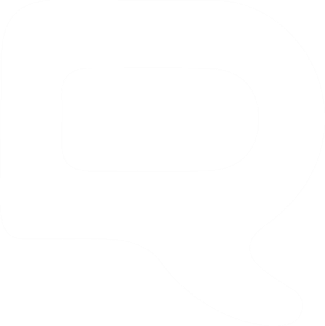 Finansiering og viktighet av Redningsselskapet
Eldre, menn og høyinntektsgrupper er mest villige til å bidra økonomisk til kystberedskapen
24 % av respondentene oppgir at det er aktuelt for dem å bidra økonomisk for å sikre kvaliteten på kystberedskapen og hjelpetilbudet ved sjøen.
Menn er noe mer villige til å bidra (26 %) enn kvinner (22 %), mens eldre er mer tilbøyelige til å gi økonomisk støtte enn yngre, med høyest andel blant de over 65 år (29 %).
Geografisk sett er betalingsviljen lavest i Oslo og Akershus (17 %) og Innlandet (20 %), mens den er høyest i Agder og Rogaland samt Vestlandet (30 %).
Økonomi spiller en vesentlig rolle, der kun 8 % av de med husholdningsinntekt under 400.000 kr er villige til å bidra, mens andelen øker til 31 % blant dem med inntekt over 1.400.000 kr.
Samlet sett viser resultatene at eldre, menn og de med høyere inntekt er mer villige til å støtte kystberedskapen økonomisk
XXX KUNDENAVNXXX PROSJEKTNAVN
Antall intervju: 1034
Filter: Ingen
Sterk støtte til Redningsselskapet (91 %) – viktigst for eldre og kystnære områder
Undersøkelsen viser at 91 % av respondentene mener Redningsselskapet er viktig eller svært viktig for kystberedskapen og tryggheten langs kysten.
Kvinner og menn vurderer Redningsselskapets rolle omtrent likt, med henholdsvis 91 % og 90 % som anser det som viktig. Derimot er det store aldersforskjeller, der de yngste (18–34 år) har lavest oppslutning (87 % og 80 %), mens viktigheten øker med alderen og når 97 % blant de over 65 år.
Støtten for Redningsselskapet er høyest i Nord-Norge (95 %) og Sør-Østlandet, Vestlandet og Trøndelag ligger også høyt på skalaen (90-92 %). Oslo og Akershus har noe lavere oppslutning (88 %), og Innlandet og Agder/Rogaland ligger på 89 %, noe lavere enn kystregionene.
Folk i mellomstore byer og på bygda ser ut til å verdsette Redningsselskapet mer enn de i storbyene. I kommuner med mindre enn 100.000 innbyggere ligger støtten på 91-93 %, mens den i storbyer er noe lavere (88 %).
Når det gjelder økonomi, ser vi en økning i viktigheten blant de med høyere husholdningsinntekt. De med inntekter over 1.000.000 kr har høyest oppslutning (96 %), mens de med lavere inntekt vurderer det som noe mindre viktig (87 %).
Samlet sett anses Redningsselskapet som svært viktig for kystberedskapen av et stort flertall, men oppslutningen er tydelig sterkest blant eldre, folk bosatt i kystnære områder og personer med høyere inntekt. Yngre, storbybeboere og lavinntektsgrupper ser ut til å ha en noe lavere, men fortsatt høy vurdering av viktigheten av Redningsselskapet.
XXX KUNDENAVNXXX PROSJEKTNAVN
Antall intervju: 1034
Filter: Ingen
Et stort flertall (77 %) tror Redningsselskapet finansieres privat, mens yngre og lavinntektsgrupper har større tro på offentlig støtte
77 % av respondentene tror at Redningsselskapet hovedsakelig finansieres av medlemmer, privatpersoner, næringsliv, stiftelser, lag og foreninger, mens 23 % tror det offentlige står for finansieringen.
Unge voksne (18–24 år) har størst tro på offentlig finansiering (40 %), mens tilliten til privat finansiering øker med alder, med høyest andel blant de mellom 45 og 54 år (87 %).
Geografisk sett er troen på privat finansiering høyest i Sør-Østlandet (82 %) og Trøndelag (80 %), mens Oslo og Akershus samt Innlandet har høyest andel som tror finansieringen kommer fra det offentlige (26 %).
Økonomi ser også ut til å påvirke oppfatningen, der personer med lavere inntekt har større tro på offentlig finansiering, mens de med høy inntekt (over 1.400.000 kr) har høyest tro på privat finansiering (84 %).
Samlet sett er det bred enighet om at Redningsselskapet primært finansieres gjennom private bidrag, men yngre og lavinntektsgrupper har større forventning om offentlig finansiering
XXX KUNDENAVNXXX PROSJEKTNAVN
Antall intervju: 1034
Filter: Ingen
64 % ønsker at staten skal dekke mesteparten av Redningsselskapets kostnader, med høyest støtte blant kvinner og eldre
64 % av respondentene mener at staten bør dekke mesteparten av kostnadene for Redningsselskapets beredskap, mens 16 % mener staten bør ta hele kostnaden, og 12 % synes dagens bidrag er tilstrekkelig.
Kvinner er mer tilbøyelige enn menn til å ønske økt statlig finansiering, med 69 % som mener staten bør dekke mesteparten av kostnadene, mot 59 % blant menn.
Eldre (65 år og eldre) har høyest andel som ønsker økt statlig finansiering (72 %), mens de yngste (18–24 år) er mest fornøyd med dagens nivå (20 %).
Geografisk sett er ønsket om full statlig finansiering høyest i Nord-Norge (22 %) og Sør-Østlandet (23 %), mens Trøndelag skiller seg ut med en høyere andel (23 %) som mener dagens finansiering er tilstrekkelig.
Økonomisk sett er støtten for statlig finansiering jevnt høy på tvers av inntektsgrupper, men de med husholdningsinntekt mellom 1.200.000 og 1.400.000 kr har størst andel (21 %) som mener staten bør ta hele kostnaden.
Samlet sett er det en klar majoritet som ønsker at staten skal dekke en større andel av Redningsselskapets beredskap, men det er variasjoner i hvor mye støtte ulike grupper mener bør komme fra det offentlige.
XXX KUNDENAVNXXX PROSJEKTNAVN
Antall intervju: 1034
Filter: Ingen
22 % bidrar aktivt til Redningsselskapet, med høyest engasjement blant eldre og høyinntektsgrupper
22 % av respondentene oppgir at de aktivt bidrar til Redningsselskapets virksomhet, med litt høyere deltakelse blant menn (23 %) enn kvinner (21 %).
Eldre aldersgrupper er mer engasjerte, med 35 % av de over 65 år som bidrar aktivt, sammenlignet med kun 7 % av de mellom 18 og 24 år.
Geografisk sett er engasjementet høyest i Nord-Norge (30 %) og lavest i Oslo og Akershus (13 %).
Personer med høyere husholdningsinntekt er mer tilbøyelige til å bidra, med 32 % av de med inntekt mellom 1.000.000 og 1.200.000 kr som støtter Redningsselskapet aktivt.
Samlet sett viser dataene at alder, bosted og inntekt har en tydelig sammenheng med hvorvidt folk engasjerer seg økonomisk eller som frivillige i Redningsselskapet.
XXX KUNDENAVNXXX PROSJEKTNAVN
Antall intervju: 1034
Filter: Ingen
Sterk oppslutning om viktigheten av eget bidrag til Redningsselskapet (78 %)
Totalt sett anser 78 % av de som bidrar aktivt til Redningsselskapet at deres bidrag er viktig eller svært viktig.
Kvinner (79 %) vurderer sitt bidrag som noe viktigere enn menn (77 %).
Tilliten til eget bidrag er høyest blant de mellom 25–34 år (85 %), mens aldersgruppen 35–44 år har den laveste andelen som anser sitt bidrag som viktig (65 %). Blant de eldste (65 år og eldre) vurderer 82 % sitt bidrag som viktig.
I landsdelene er Vestlandet (86 %), Trøndelag (82 %) og Sør-Østlandet (78 %) blant områdene med høyest oppslutning. Nord-Norge (71 %) og Oslo/Akershus (72 %) har lavere andel som vurderer sitt bidrag som viktig.
Bosted: De som bor i mindre byer (15.000–25.000 innbyggere) har høyest andel som vurderer sitt bidrag som viktig (86 %), mens de i storbyer har lavere andel (76 %).  
Viktigheten av eget bidrag øker med inntekt. Blant de med lavest husstandsinntekt (< 400.000 kr) er andelen 57 %, mens den er høyest blant de med husstandsinntekt mellom 1.200.000–1.400.000 kr (93 %). Det samme mønsteret gjelder personlig inntekt, der de med inntekt over 1.000.000 kr har en høyere vurdering (79 %) enn de med inntekt under 400.000 kr (73 %).
Eldre, høyinntektsgrupper og personer bosatt i mindre byer vurderer sitt bidrag til Redningsselskapet som mest betydningsfullt, mens yngre voksne og lavinntektsgrupper har lavere oppfatning av viktigheten av sitt bidrag.
XXX KUNDENAVNXXX PROSJEKTNAVN
Antall intervju: 229
Filter: Bidrar aktivt til Redningsselskapet
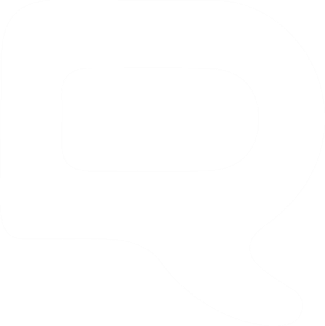 Vedlegg
Analysebeskrivelse
For alle kategoriske spørsmål i undersøkelsen blir resultatene presentert som andeler, oppgitt i prosent.
For spørsmål hvor det benyttes mulighet for å avgi flere svar per spørsmål (flersvar), vil summen av andelene overstige 100%. 
Resultater for skalaspørsmål er presentert som gjennomsnitt.
Det anvendes som standard en skala fra 1 til 6, hvor verdien 6 er den beste/mest positive.
Alle svar vises for totalutvalget, og brytes ned på delutvalg når dette finnes formålstjenlig ut fra resultatene i den statistiske analysen.
Spørsmålene er brutt ned på bakgrunnsvariabler når signifikante (relevante) funn er avdekket i analysene. 
Når en bakgrunnsvariabel ikke er funnet relevant for presentasjonen er det hovedtallet som beskriver aktuelle forhold best. 
Alle signifikante funn er basert på en rigid statistisk test, med en sikkerhet på 95%. 
Dette er bransjestandard innen markedsanalyse.
Ved påviste signifikante forskjeller mellom ulike grupper, er tallene uthevet med grønn farge for positive avvik og oransje farge for negative avvik i tabellene.
Feilmarginen krymper med større utvalg
34
Jo flere respondenter vi har, jo sikrere kan vi være på resultatene. Og det er vesentlig ettersom resultatet ofte skal representere millioner av mennesker i en befolkning. 
Når vi passerer 1000 respondenter, minker fallet i feilmarginene ved ytterligere økning av antallet respondenter. Det er grunnen til at det er vanlig å benytte 1.000 respondenter for representative målinger – ikke bare i Norge, men på verdensbasis. 
Ofte kan minimum 500 respondenter være tilstrekkelig for å verifisere en holdning i den generelle befolkningen, mens 1000 respondenter anbefales som minimum hvis man skal se på forskjeller mellom demografiske segmenter som kjønn, alder eller geografi. Flere respondenter dersom totalresultatet ønskes nedbrutt på mange undergrupper. For når vi bryter totalresultatene ned på bakgrunnsvariabler vil antallet i hver gruppe bli vesentlig mindre, og feilmarginen kan øke drastisk, slik vi ser på venstre side av grafen under. Dette gjør ikke at tallene vi har nødvendigvis er feil eller mindre relevante, men det betyr at vi ikke kan la resultatene snakke for resten av befolkningen uten en betydelig feilmargin, og vi kan i mindre grad finne signifikante forskjeller mellom undergruppene/segmentene.
Feilmarginer for ulike svarfordelingerSvarandelen på et spørsmål påvirker hvor stor feilmarginen er ved en gitt basestørrelse (antall respondenter).
Feilmargin
Svarfrekvens
Tolkning: For et utvalg på 1000 respondenter, og en prosentfordeling på 50 %, vil feilmarginene være +/-3,2%. Høyeste feilmargin på totalnivå blir dermed 3,2 % (ved svarandel på 50 %) og den laveste 1,4 % (ved svarandel 5 % eller 95 %).
Betydningen av feilmarginen i praksis
36
Her ser vi grafer hvor den til venstre er basert på 200 personer og det til høyre 1000 personer. Tallene inni søylene gjenspeiler faktiske resultater i to ulike undergrupper/segmenter (eksempelvis menn og kvinner), mens de tynne stolpene viser feilmarginene. Altså vet vi med 95 % sikkerhet at det riktige svaret i befolkningen er et sted langs disse strekene. 
Ved 200 respondenter er verdien på den rosa stolpen (60%) ikke signifikant forskjellig fra den grønne (52%) fordi deres verdi inkludert feilmarginen (de mørke linjene) overlapper hverandre slik det skraverte området indikerer. 
Ved 1000 respondenter er verdiene signifikant forskjellig fra hverandre fordi ingen av feilmarginslinjene overlapper hverandre. Dette betyr at vi med sikkerhet kan si at i målgruppen eller befolkningen vi tester så er den rosa verdien definitivt høyere enn den blå (eksempelvis at kvinner i større grad svarer «Ja» på et spørsmål enn menn).
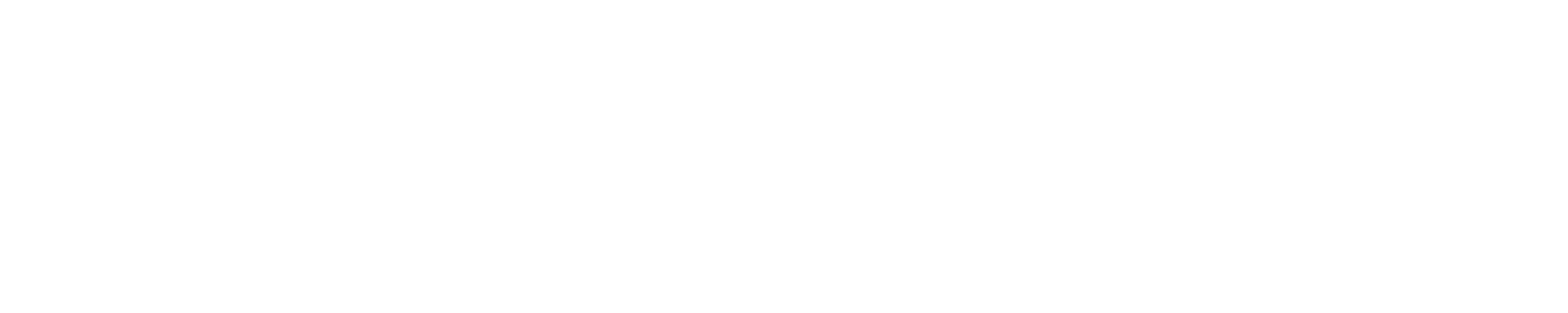 Lykke til!Morten Islandmorteni@responsanalyse.no
37